ПРЕЗЕНТАЦИЯ К РАССКАЗУ К.Д.УШИНСКОГО        ПЕТУШОК С СЕМЬЕЙ
Авторы:
Судакова Т.М.
Бондаренко Е.А.

Новосибирск 2023
Константин Дмитриевич Ушинский
Константин Дмитриевич Ушинский жил почти 200 лет назад, когда было очень мало школ и детских книг.
Сегодня мы с вами познакомимся с одним из рассказов Константина Дмитриевича.
Отгадайте о ком пойдет речь в рассказе.
Любит петь и дратьсяИ в пыли купаться,Носит красный гребешокЗабияка…
Желтые комочки,Легкие как вата!Бегают за квочкойКто это?...
Петушок с семьей
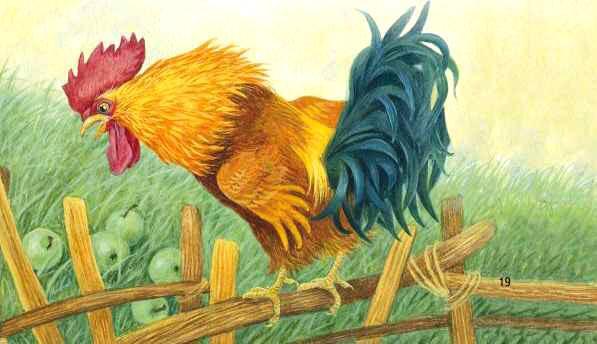 Ходит по двору петушок: на голове красный гребешок, под носом красная бородка. Нос у Пети долотцом, хвост у Пети колесом; на хвосте узоры, на ногах шпоры. Лапами Петя кучу разгребает, курочек с цыплятами созывает:
— Курочки-хохлатушки! Хлопотуньи-хозяюшки! Пёстренькие-рябенькие! Чёрненькие-беленькие! Собирайтесь с цыплятками, с малыми ребятками: я вам зёрнышко припас!
Курочки с цыплятами собрались, раскудахталися; зёрнышком не поделились — передралися.Петя-петушок беспорядков не любит — сейчас семью помирил: ту за хохол, того за вихор, сам зёрнышко съел, на плетень взлетел, крыльями замахал, во всё горло заорал:— «Ку-ка-ре-ку!»
Ребята, давайте обсудим рассказ.
Как называется рассказ?
Кто его написал?
Опишите петушка.
Что петушок делает?
Что произошло между курочками?
Как петушок помирил курочек?
Физкультминутка.
Петушок просыпается, шейку вытягивает.
Поворачивает шейку в разные стороны
Крылышками хлопает
Лапками землю загребает
Упражнения
Перескажите рассказ.
Давайте вспомним ласковые слова из рассказа.
Придумайте ласковые названия для цыплят.
Придумайте предложения с заданными парами слов: курочка, цыплята; петух, курочка; петух, цыплята.
Домашнее задание.
Вылепить из пластилина или нарисовать курочку     (петушка, цыпленка).
Выучит стихотворение (загадку, песенку) о петушке (курочке, цыпленке)